Bram Abels
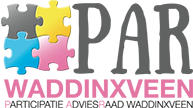 Voorzitter kamer Jeugd, Opvoeding en onderwijs
Presentatie Bram Abels op 25 april 2016
1
Even voorstellen
Mijn naam is Bram Abels
Ik ben getrouwd met Aleid Abels en verrijkt met 3 kinderen en 2 kleinkinderen
Ik woon in Waddinxveen en ik ben 67 jaar oud
Bestuursfuncties in het verleden
Stichting Jeugd en Jongerenwerk
Bestuur De Boog
Bestuur Hockey Club Waddinxveen
Bestuursfuncties nu
Stichting Vrijwilligerswerk Waddinxveen
Platform Sociaal Waddinxveen
Werkgroep FairTrade
Participatie Advies Raad, voorzitter kamer Jeugd, opvoeding en onderwijs
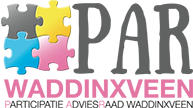 Presentatie Bram Abels op 25 april 2016
2
Van voorstel tot en met advies
Uitvoeren van wetten
Betekenis van de wetten
Participatiewet
Participatiewet
Jeugdwet
WMO 2015
Jeugdwet
WMO 2015
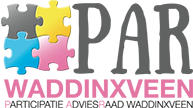 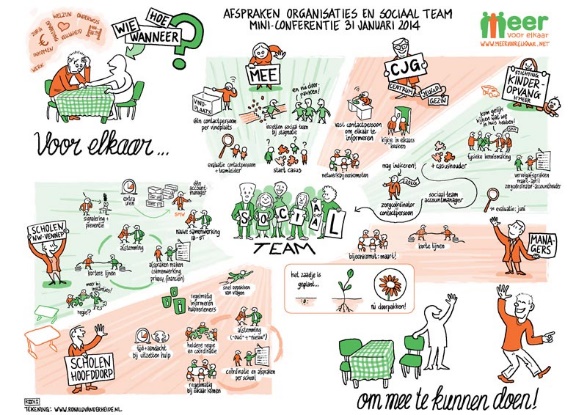 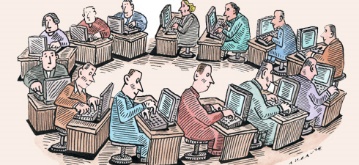 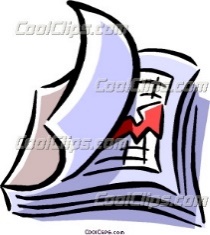 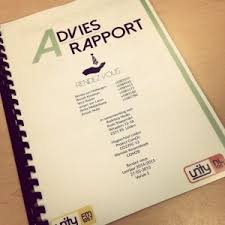 De bewoners van Waddinxveen maken deel uit van de informele wereld
Gemeente maakt deel uit van de formele wereld
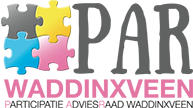 Presentatie Bram Abels op 25 april 2016
3
Evenwicht in relatie tussen de PAR, de formele en informele wereld
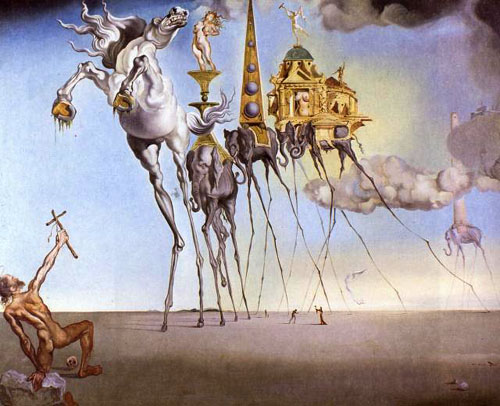 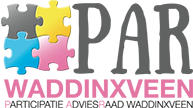 Presentatie Bram Abels op 25 april 2016
4
De uitdaging: resultaatgericht samenwerken met de informele wereld
De bewoners van Waddinxveen als de informele wereld
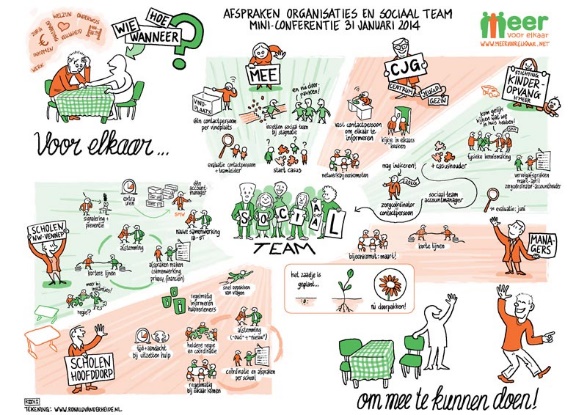 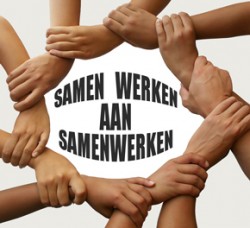 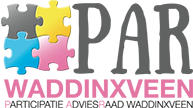 Presentatie Bram Abels op 25 april 2016
5
Alleen door samen te werken komen er gedragen adviezen
De Montessori-democratie (Evelien Tonkens)
De uitdaging voor de PAR
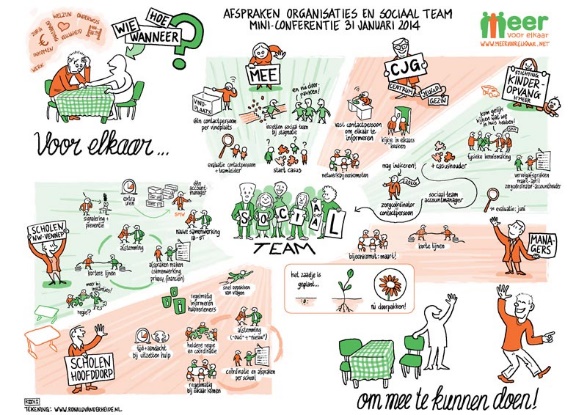 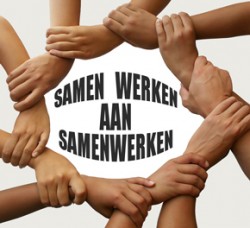 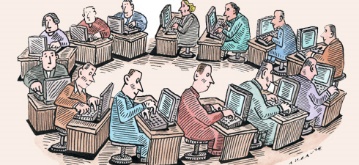 Verzorgingsstaat 	Participatie samenleving	Participatieve democratie	Doe democratie
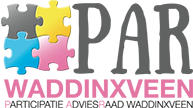 Presentatie Bram Abels op 25 april 2016
6